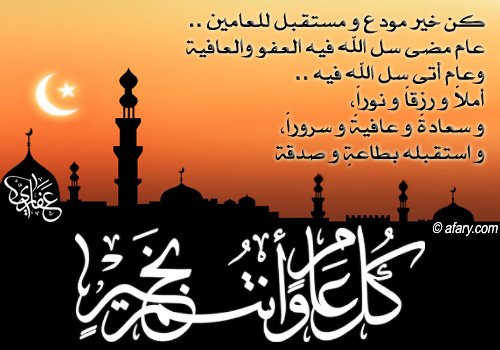 البيوت السعيدة
تعريف السعادة
يقول الله تعالى:< والله جعل لكم من بيوتكم سكنا
و من آياته ان خلق لكم من انفسكم أزواجا لتسكنوا اليها  وجعل بينكم مودة ورحمة>  الروم :21 
من عمل صالحا من ذكر أو أنثى فلنحيينه حياة طيبة ولنجزينهم أجرهم بأحسن ما كانوا يعملون  النحل: 97
الركائز التي تقوم عليها البيوت السعيدة
خير ما يدفع الانسان الى السعادة هي:
 الطاقة الايمانية وخير ما يجعله يستمر هو الزاد الخلقي انما الامم الاخلاق ما بقيت فان هم ذهبت أخلاقهم ذهبوا
قال تعالى:وكدلك أخد ربك اد اخد القرى و هي ظالمة ان أخذه أليم شديد
< افمن اسس بنيانه علل تقوى من الله ورضوان خير امن اسس بنيانه على   شفا جرف هار فا نهار به في نار جهنم> التوبة: 108
الطرق الموصلة الى الحياة السعيدة
يقول الله تعالى من يعمل صالحا من دكر أو أنثى و هو مومن فلنحيينه حياة طيبة

اختيارالزوج السعيد: الدين، الخلق و القوامة
ادا أتاكم من ترضون دينه وخلقه فزوجوه
وعاشروهن بالمعروف
استوصوا بالنساء خيرا
 إلا تفعلوا تكن فتنة في الأرض وفساد عريض
وَجَعَلَ بَيْنَكُم مَّوَدَّةً وَرَحْمَةً
الرجال قوامون على النساء
اختيار الزوجة السعيدة:الصلاح، الجمال واليسر

عن النبي صلى الله عليه وسلم قال( تنكح المرأة لأربع لمالها ولحسبها ولجمالها ولدينها فاظفر بذات الدين تربت يداك
ذا صلت المرأة خمسها وصامت شهرها وحصنت فرجها وأطاعت بعلها دخلت من أي أبواب الجنة شاءت) فهذا النص النبوي قد أبان أصول جمال الروح عند المرأة : 
 ألا أخبركم بخير ما يكنز المرء: المرأة الصالحة ادا نظر إليها سرته وإذا أمرها أطاعته وإذا غاب عنها حفظته 
فالمرأة اليسيرة: يسيرة العشرة والألفة
صلاح الأبناء من أعظم مطالب السعادة في الأسرة السعيدة
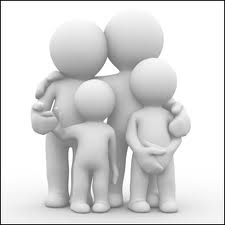 ( إذا مات الإنسان انقطع عنه عمله إلا من ثلاثة صدقة جارية أ; وعلم ينتفع به أو ولد صالح يدعو له)
إنما أموالكم وأولادكم فتنة)
 المال والبنون زينة الحياة الدنيا والباقيات الصالحات خير عند ربك ثوابا وخير أملا)
التدابير الوقائية التي تعين الوالدين أن يسلك أبناؤهم طريق الهداية والصلاح
-- الأذان في أذن المولود عند الولادة: <فعن عبيد الله بن أبي رافع عن أبيه قال( رأيت رسول الله صلى الله عليه وسلم أذن في أذن الحسن بن علي حين ولدته فاطمة بالصلاة>
 اختيار الاسم الحسن للمولود
- تحصين الأطفال وتعويذهم بالأذكار والرقية الشرعية, قال رسول الله صلى الله عليه وسلم إذا كان جنح الليل أو أمسيتم فكفوا صبيانكم فإن الشيطان ينتشر حينئذ
( مروا أبناءكم للصلاة لسبع واضربوهم عليها لعشر 
ينبغي أن يغرسه الآباء في نفوس أبناءهم حب الله تعالى ،حب الرسول صلى الله عليه وسلم و حب القرآن
  فبقدر ما تنمى عاطفة الحب عند الطفل بقدر ما يستقيم على طريق البر والإحسان
عن سعد ابن ابي وقاص رضي الله عنه قال رسول الله ص:
اربع من السعادة:<<المرأة الصالحة والمسكن الواسع و الجار الصالح والمركب الهنيء>> 
 ( والله جعل لكم من بيوتكم سكنا وجعل لكم من جلود الأنعام بيوتا تستخفونها يوم ظعنكم ويوم إقامتكم ومن أصوافها وأوبارها واشعارها أثاثا ومتاعاً إلى حين
تكتمل السعادة
بالمسكن الواسع.
 الحرز والتحصين من الشيطان الرجيم  إن إبليس يضع عرشه على الماء ثم يبحث في سراياه فأدناهم منه منزلة أعظمهم فتنة يجيء أحدهم فيقول فعلت كذا وكذا فيقول ما صنعت شيئا قال( ثم يجيء أحدهم فيقول ما تركت رجلا حتى فرقت بينه وبين امرأته) قال:( فيدنيه منه ويقول نعم أنت): قال فيلتزمه
 اقرؤوا سورة البقرة في بيوتكم فإن الشيطان لا يدخل بيتا يقرأ فيه سورة البقرة 
 عن النبي صلى الله عليه وسلم قال( صلوا في بيوتكم ولا تتخذوها قبورا
واذكرن ما يتلى في بيوتكن من آيات الله والحكمة
بصلاح الجار
عن أبي هريرة رضي الله عنه أن النبي صلى الله عليه وسلم كان يقول ( اللهم إني أعوذ بك من جار السوء في دار المقامة
( من كان يؤمن بالله واليوم الآخر فلا يؤذ جاره
( والله لا يؤمن من لا يأمن جاره بوائقه )
بالمركب الهنيء
 والذي خلق الأزواج كلها وجعل لكم من الفلك والأنعام ما تركبون.لتستووا على ظهورها ثم تذكروا نعمة ربكم إذا استويتم عليه وتقولوا سبحان الذي سخر لنا هذا وما كنّا له مقرتين وإنا إلى ربنا لمنقلبون)
قال الله تعالى:وتحمل أثقالكم إلى بلد لم تكونوا بالغيه إلا بشق الأنفس إن ربكم لرؤوف
 قال الله تعالى الله الذي جعلكم الأنعام لتركبوا منها ومنها تأكلون. ولكم فيها منافع ولتبلغوا عليها حاجة في صدوركم وعليها وعلى الفلك تحملون
هكذا كان يعامل الرسول صلى الله عليه وسلم زوجاته
مع تمنياتي لكم بحياة ملؤها السعادة
               ويحفها النجاح من جميع أطرافها